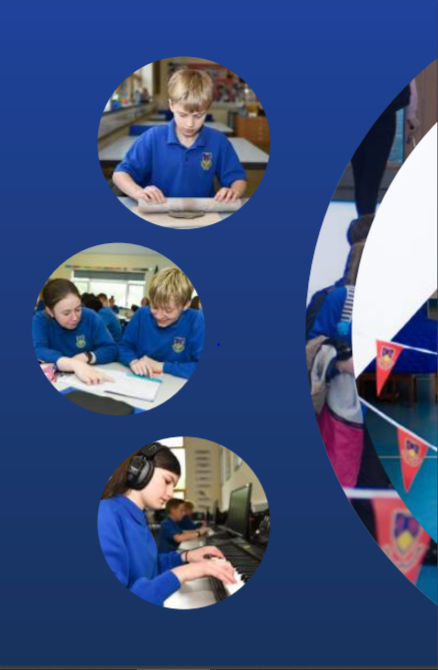 Working Together,
Achieving More
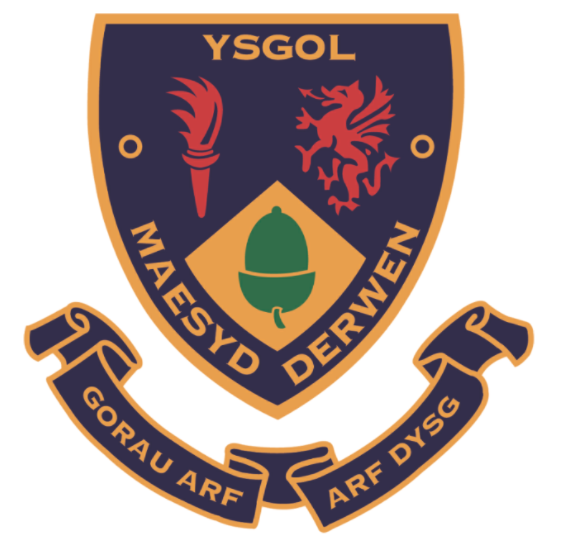 Cydweithio a Chyflawni
Year 12 and 13 Information Evening

4th November 2021

A-Level Health, Social and Child Care
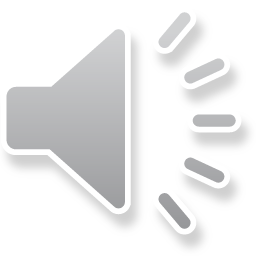 Course content and delivery
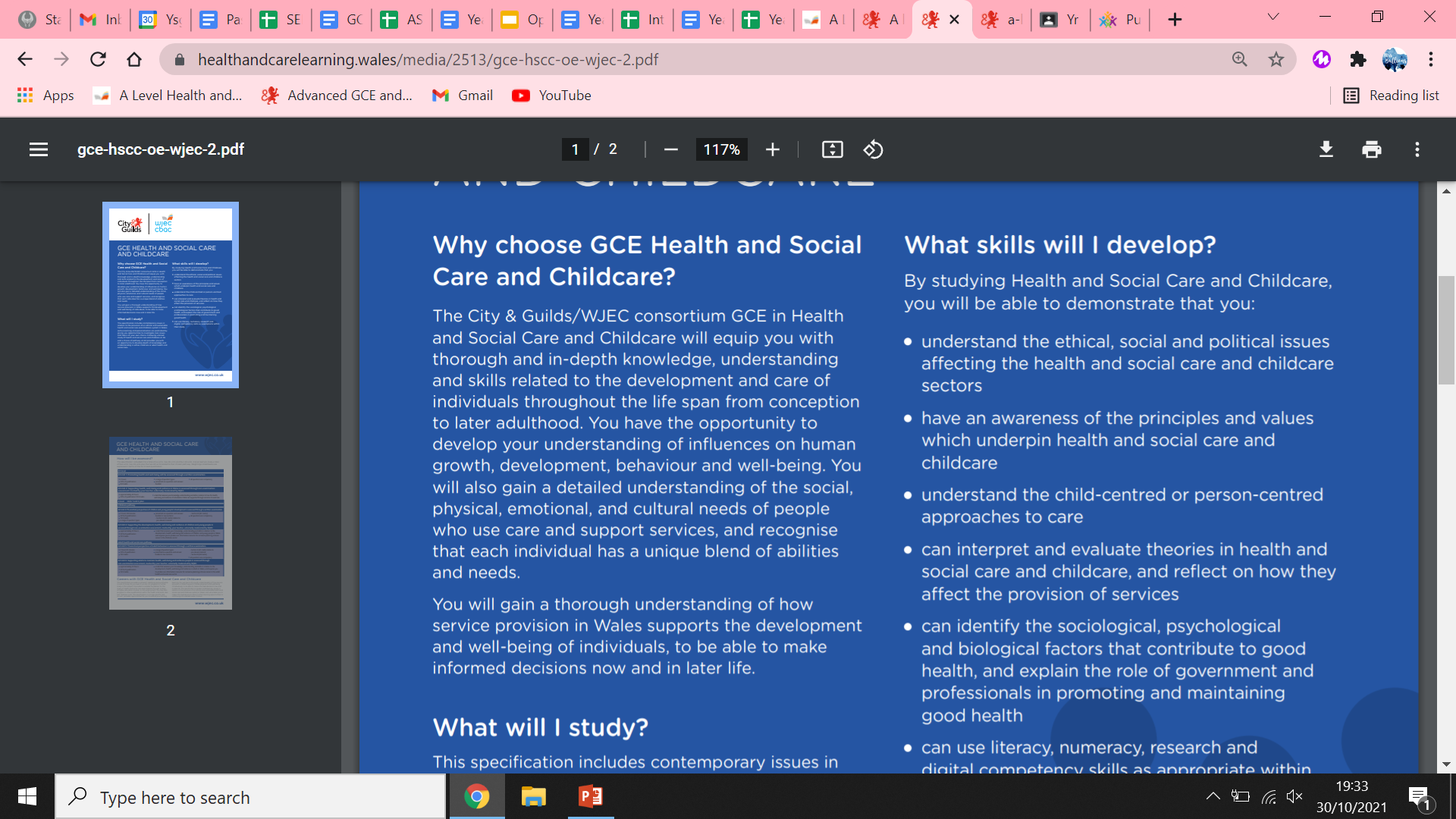 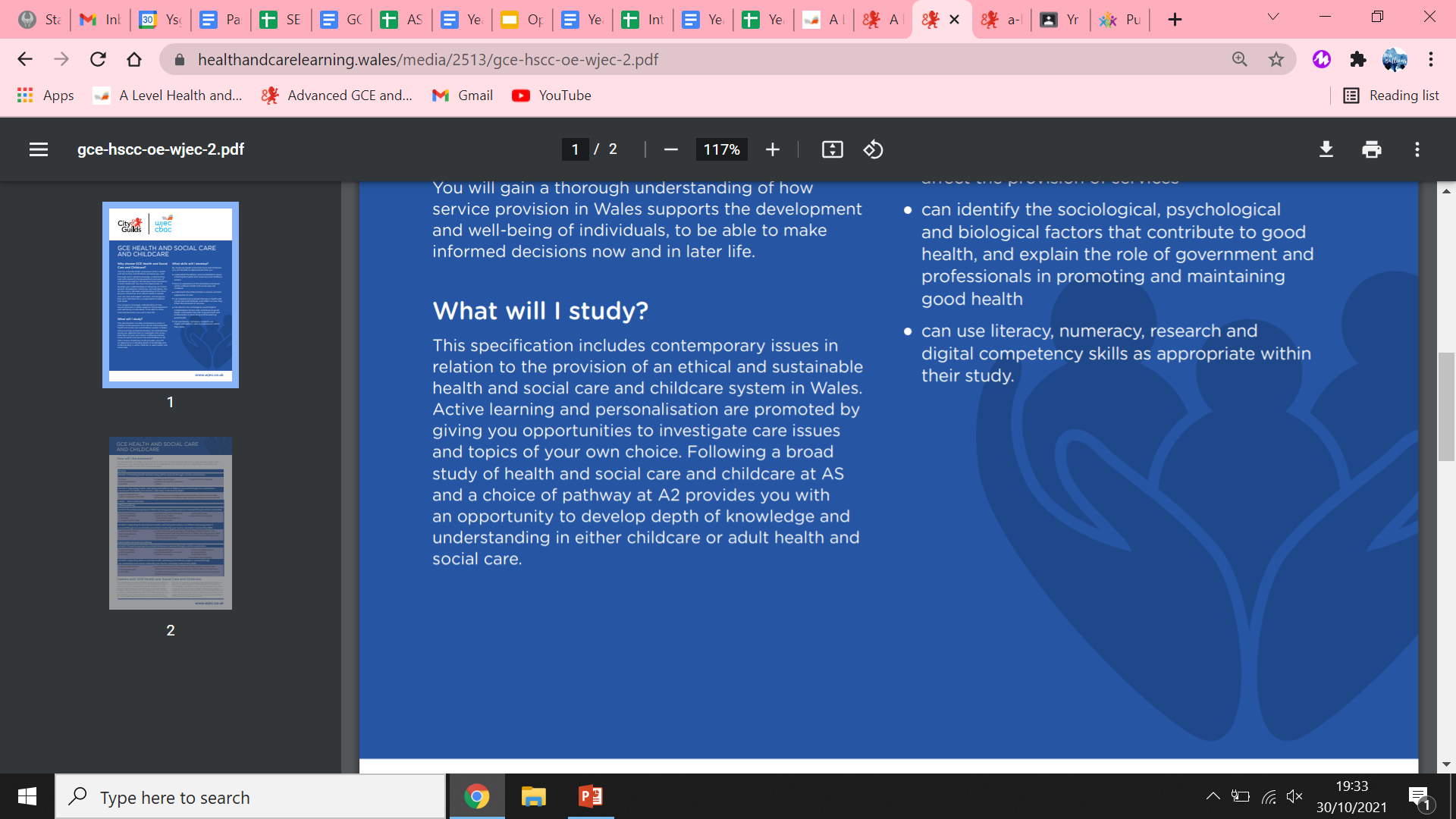 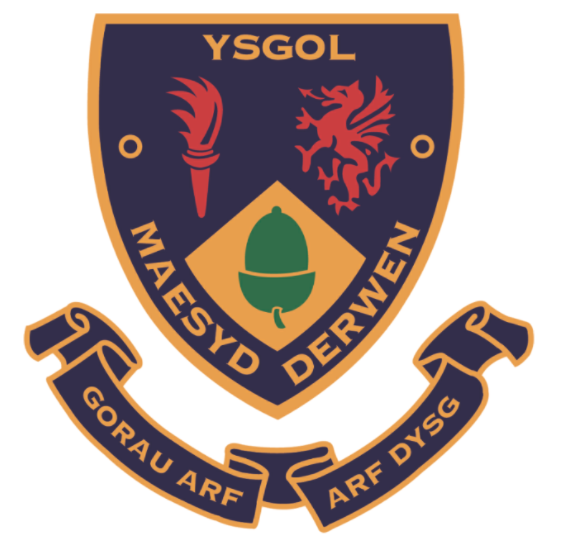 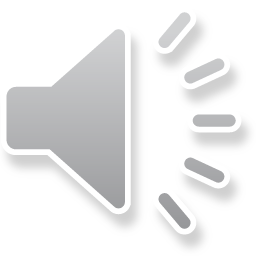 Assessment
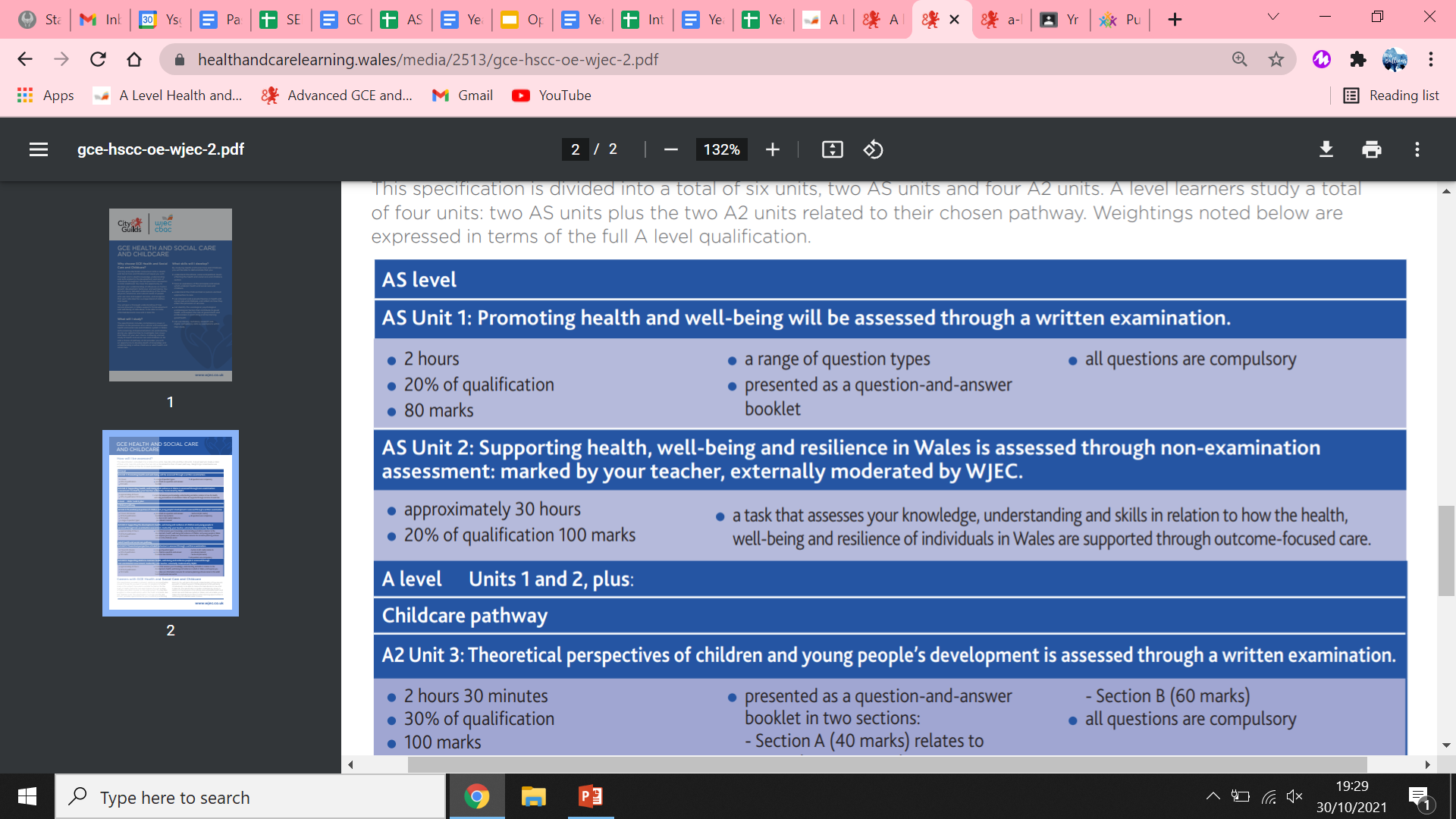 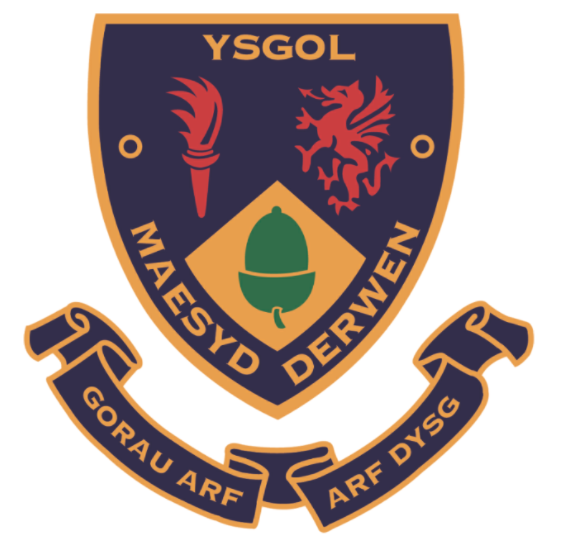 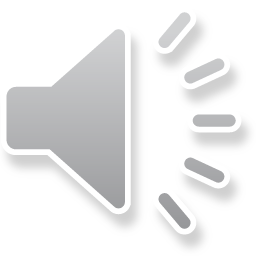 Assessment
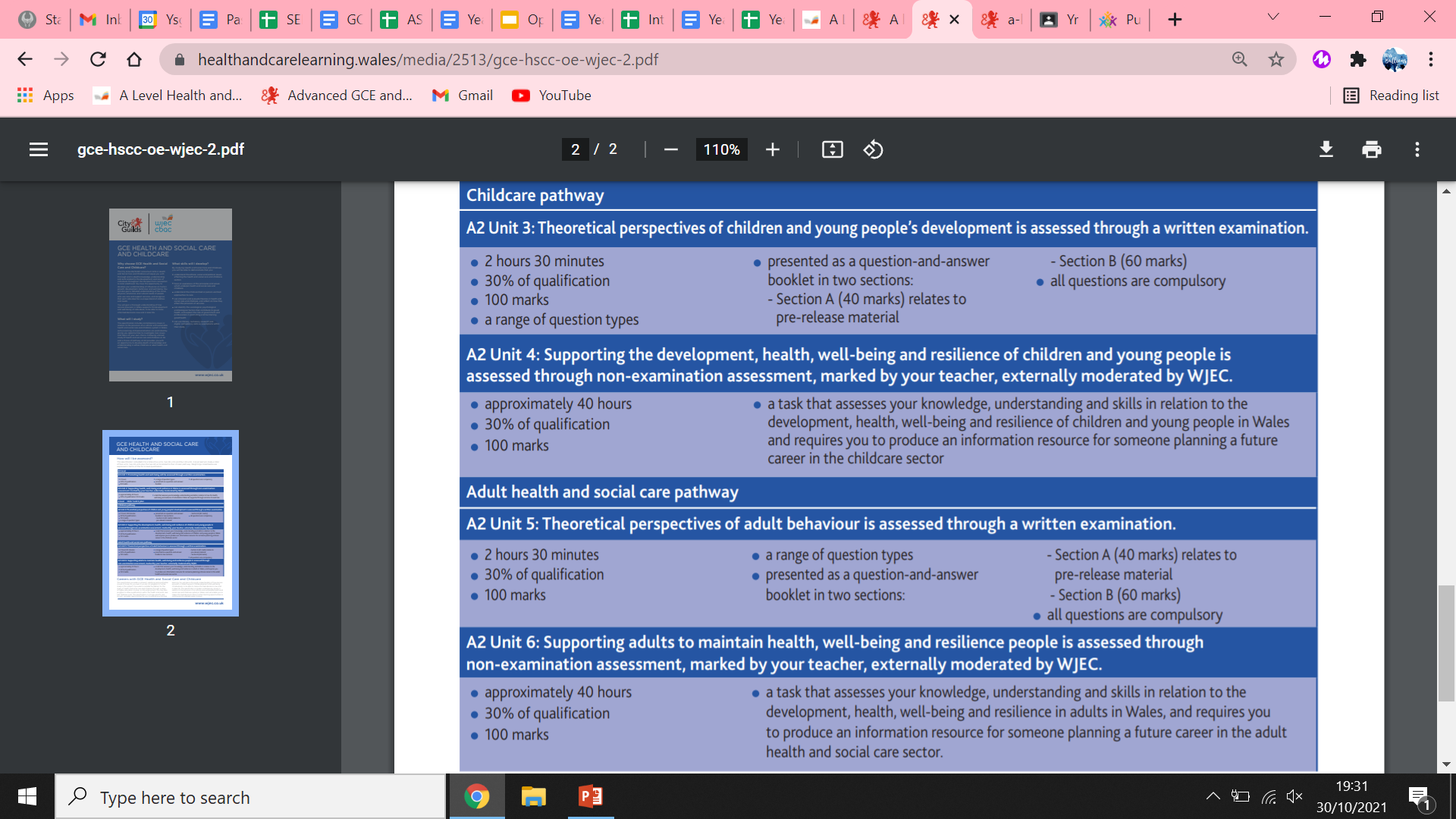 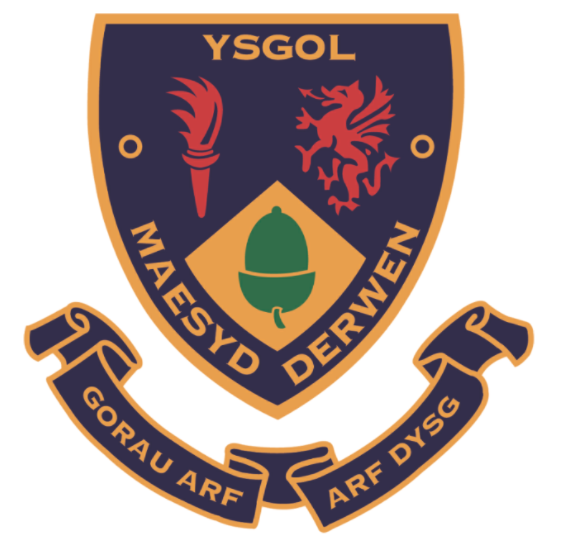 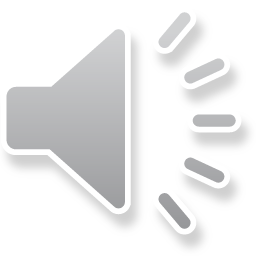 Skills Development
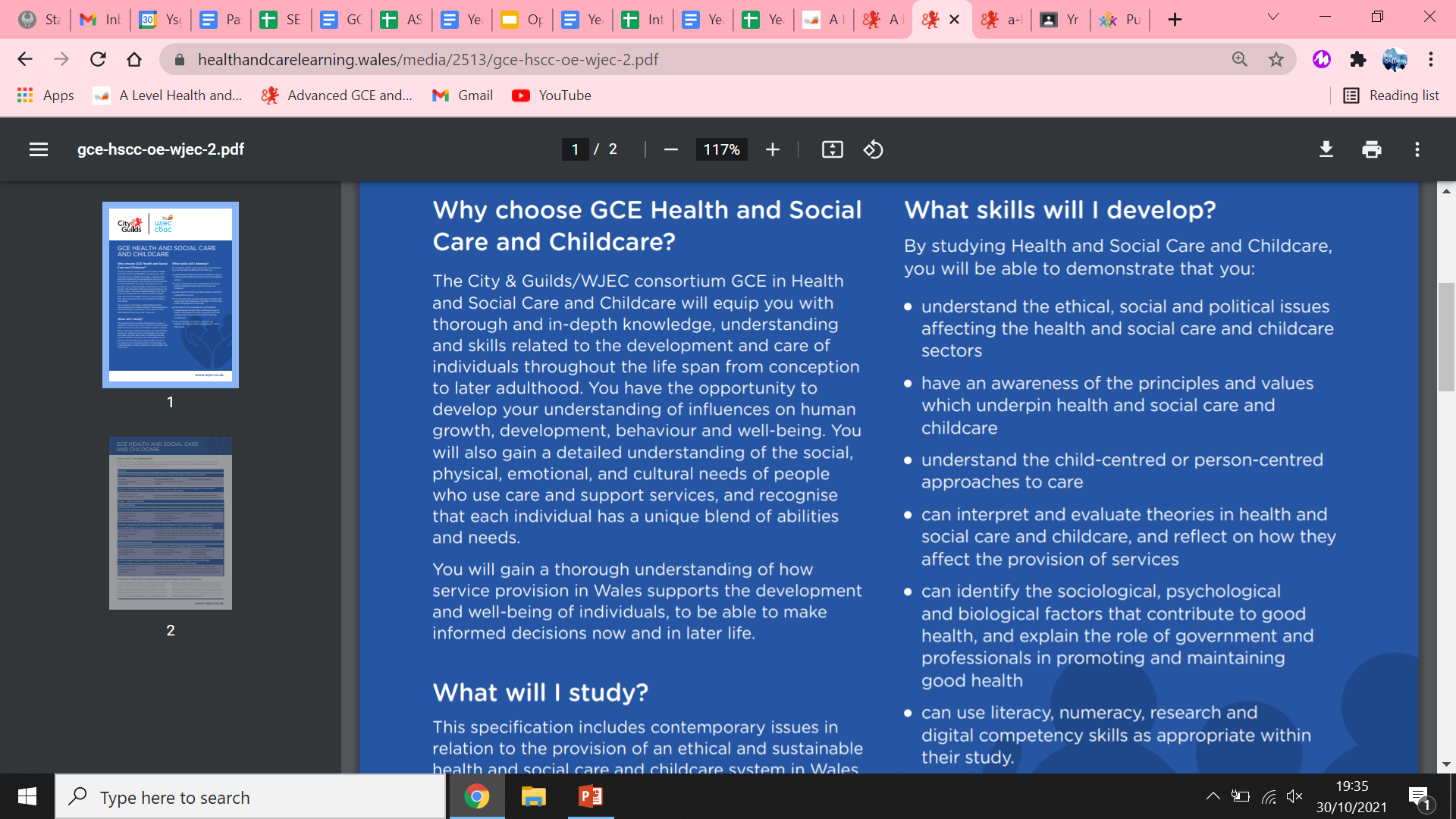 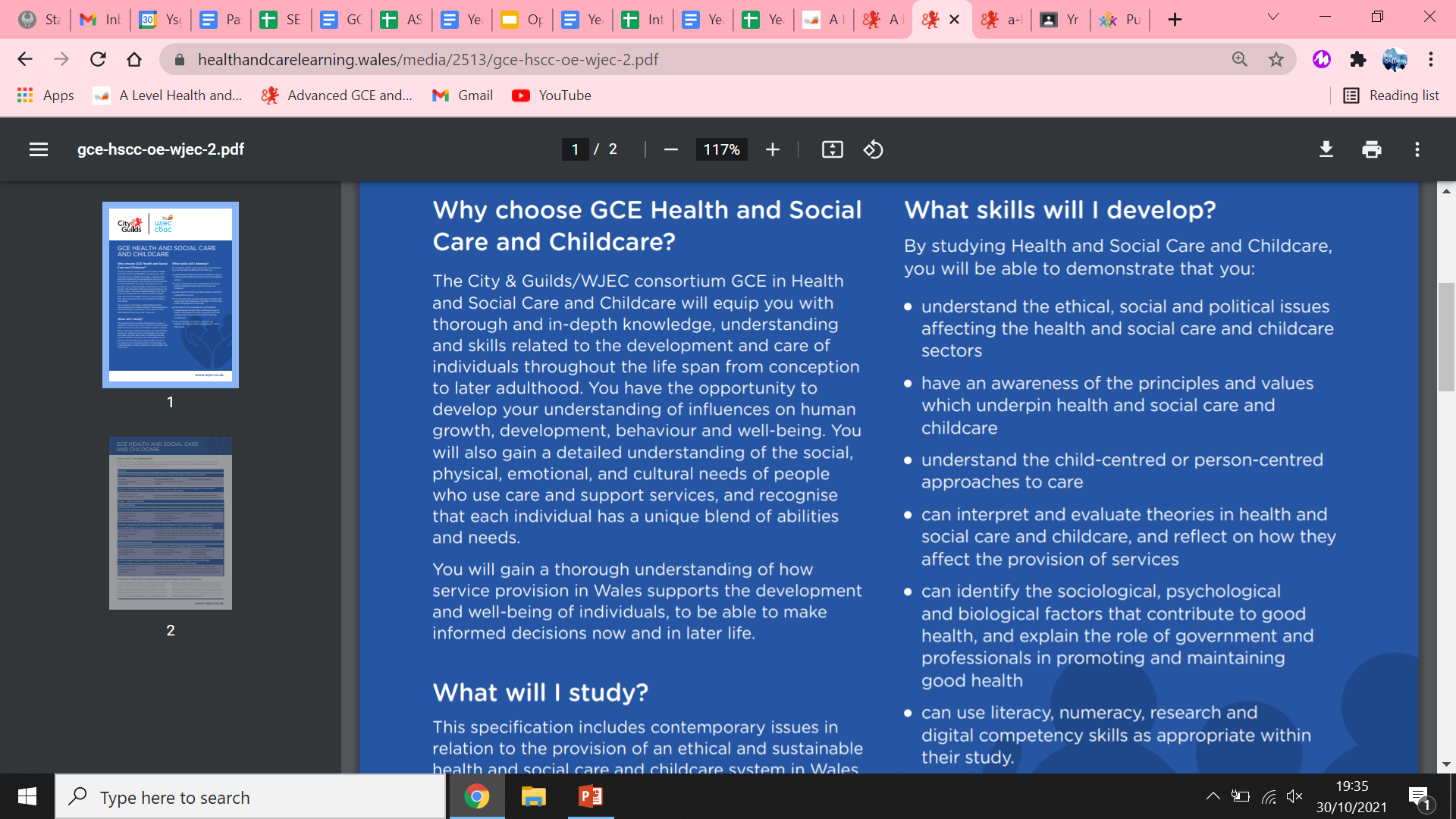 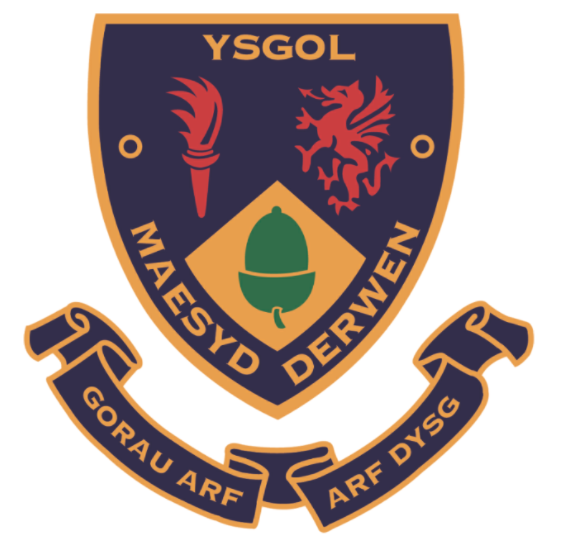 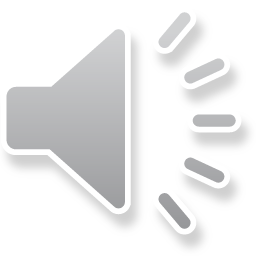 Our Expectations
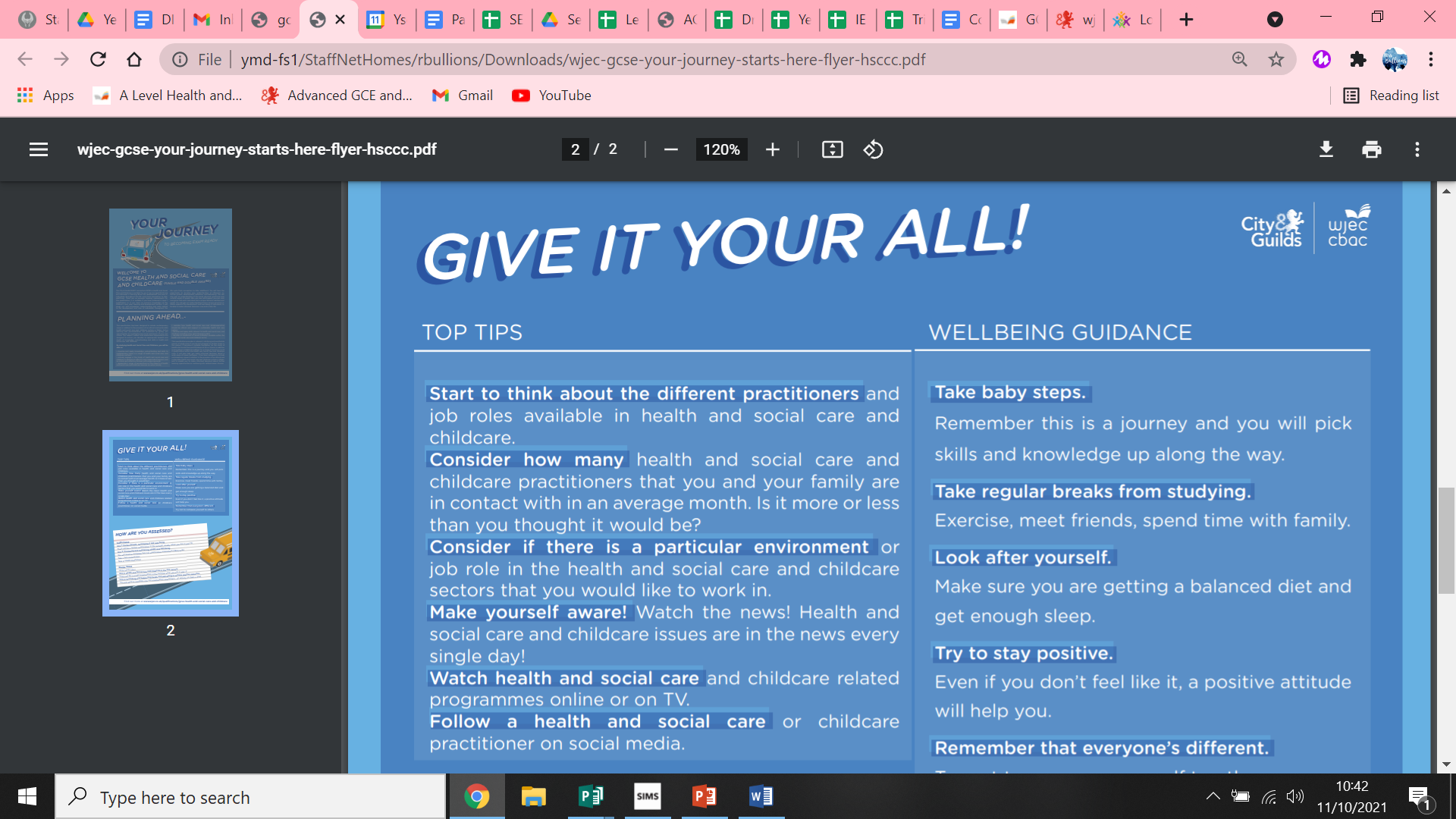 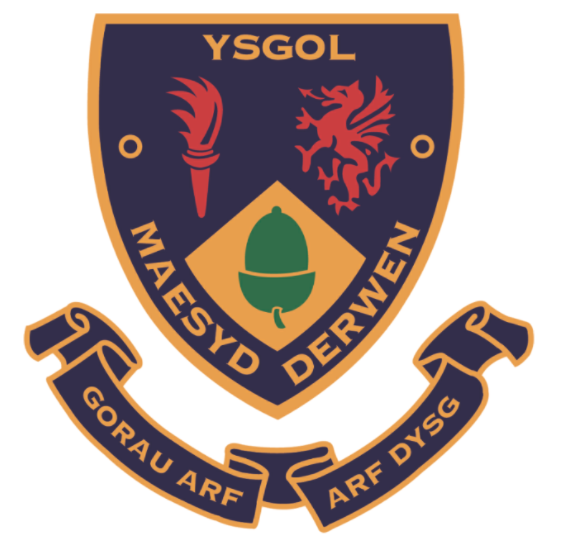 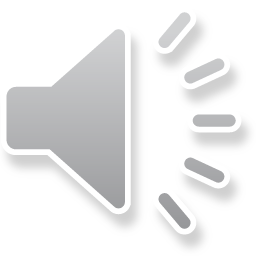 Resources and Support
There is a wide range of both digital and physical resources to enhance your learning experience. 
A Google Classroom with resources, links, practice exam questions and sample Coursework tasks will be available. 
Parents/carers can support their children by talking about their own experiences of the Health, Social Care and Childcare services, and there are a wealth of documentaries and programmes that can be viewed on demand to gain more insight into the various areas of service delivery.
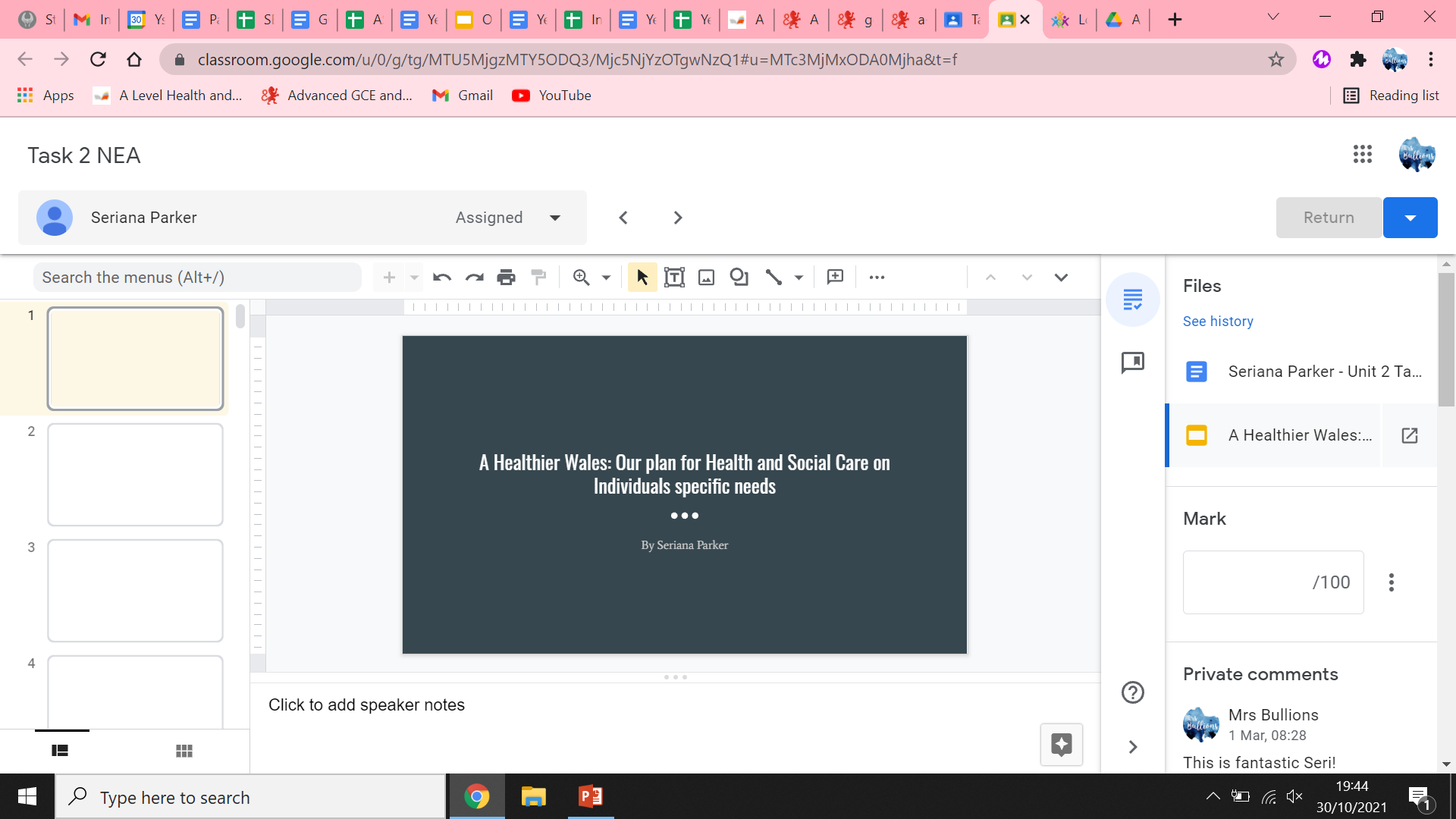 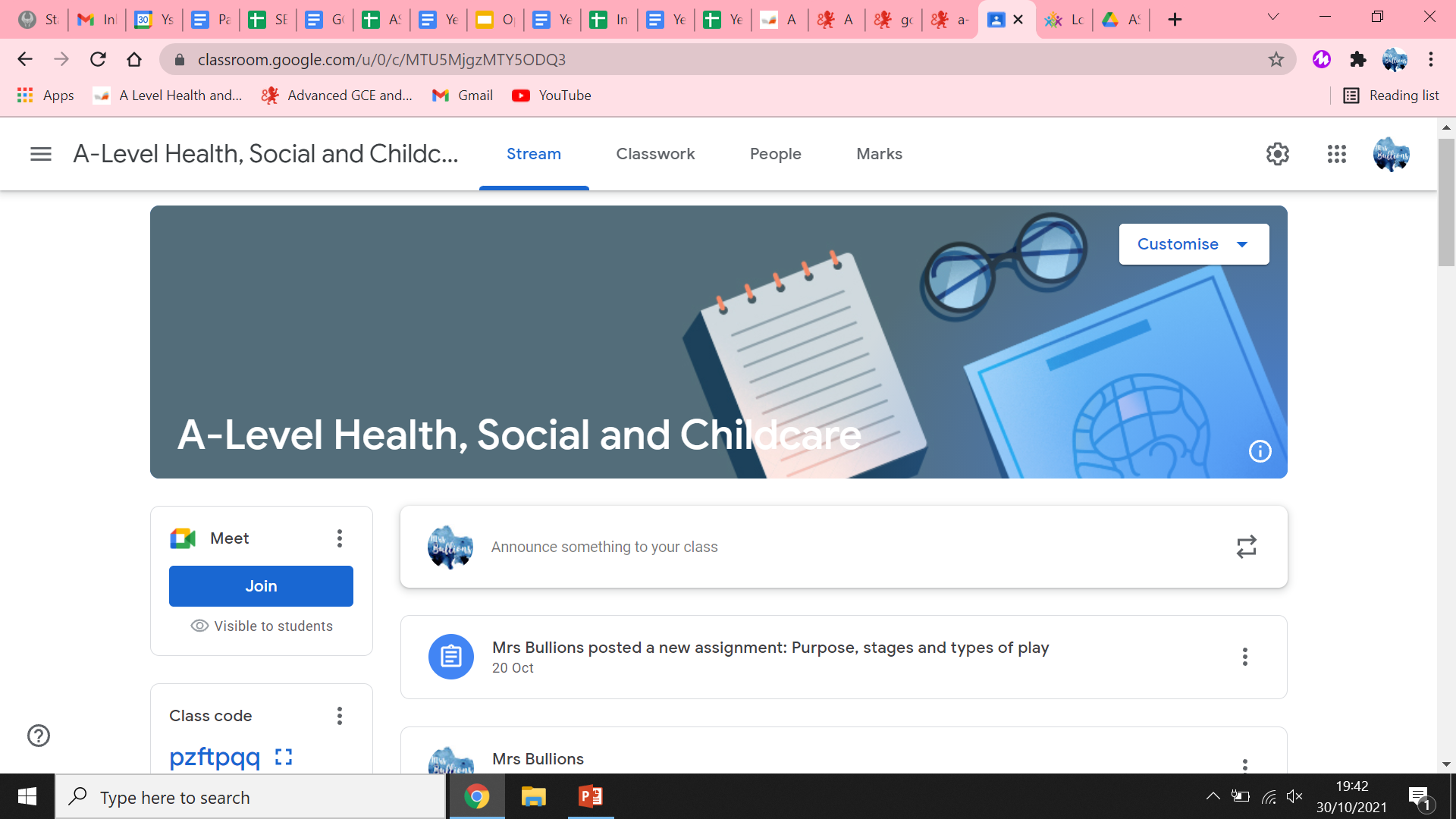 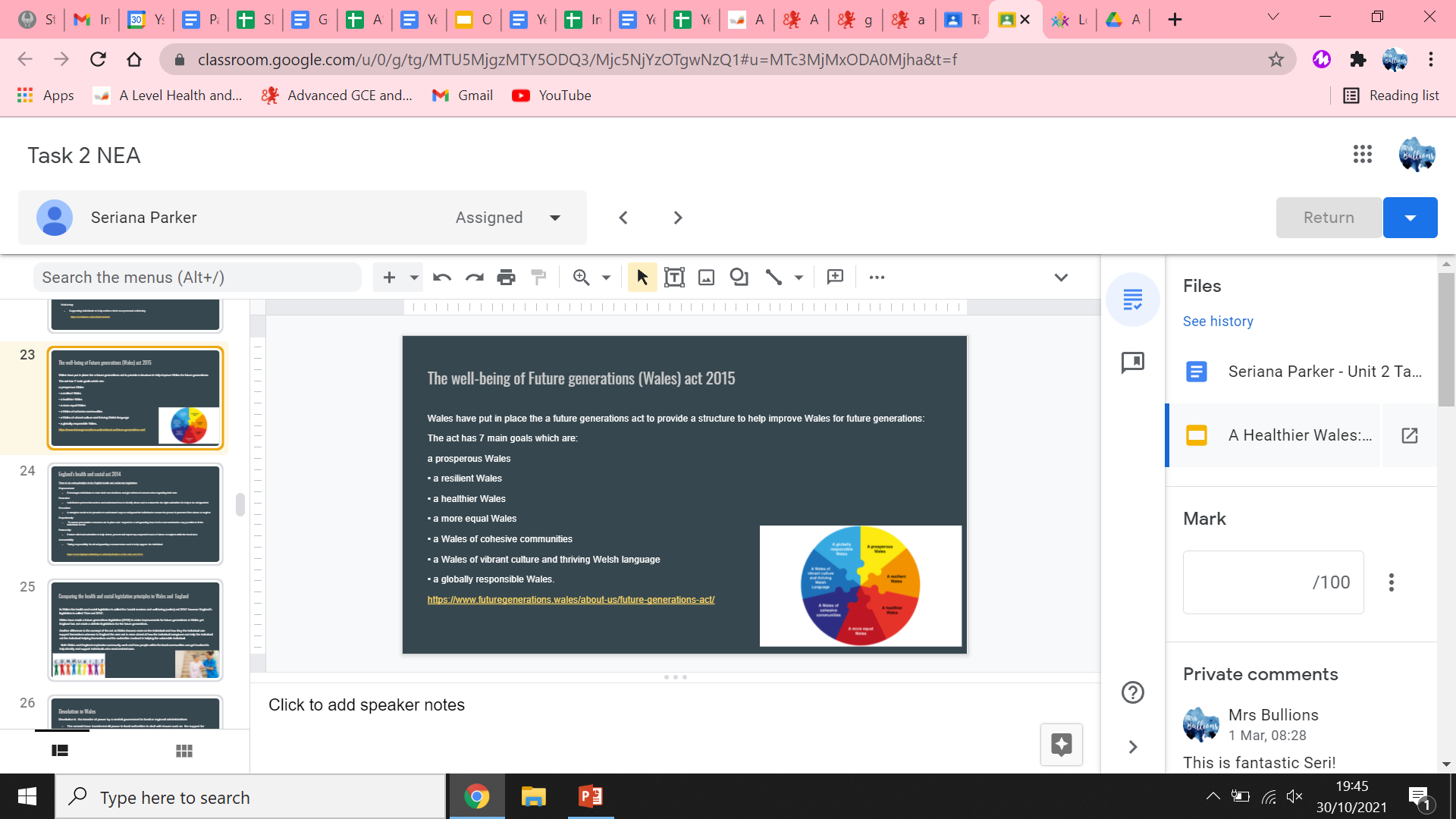 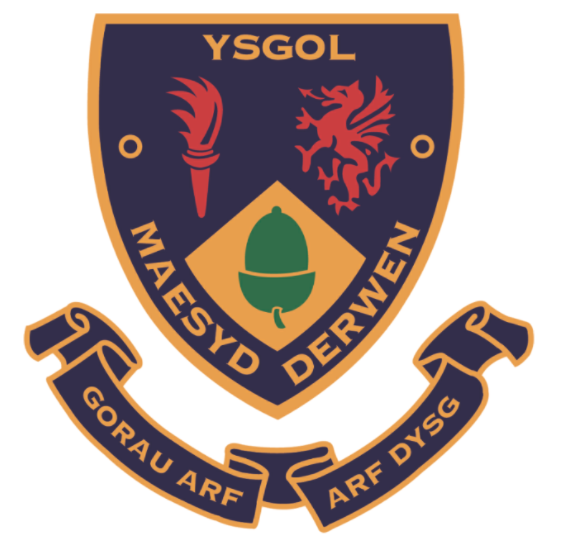 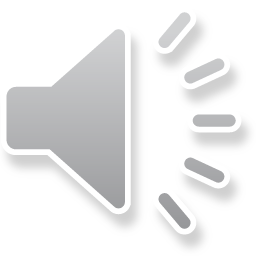